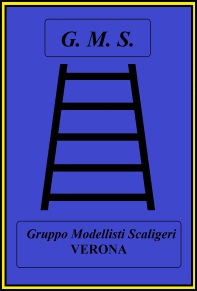 9° Mostra concorso Nazionale di modellismo
“Città di Verona”
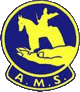 CATEGORIA D2
DIORAMI E SCENETTE DI FIGURINI
DI OGNI EPOCA E SCALA
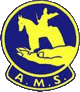 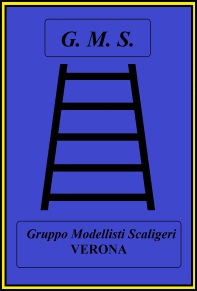 9° Mostra concorso Nazionale di modellismo
“Città di Verona”
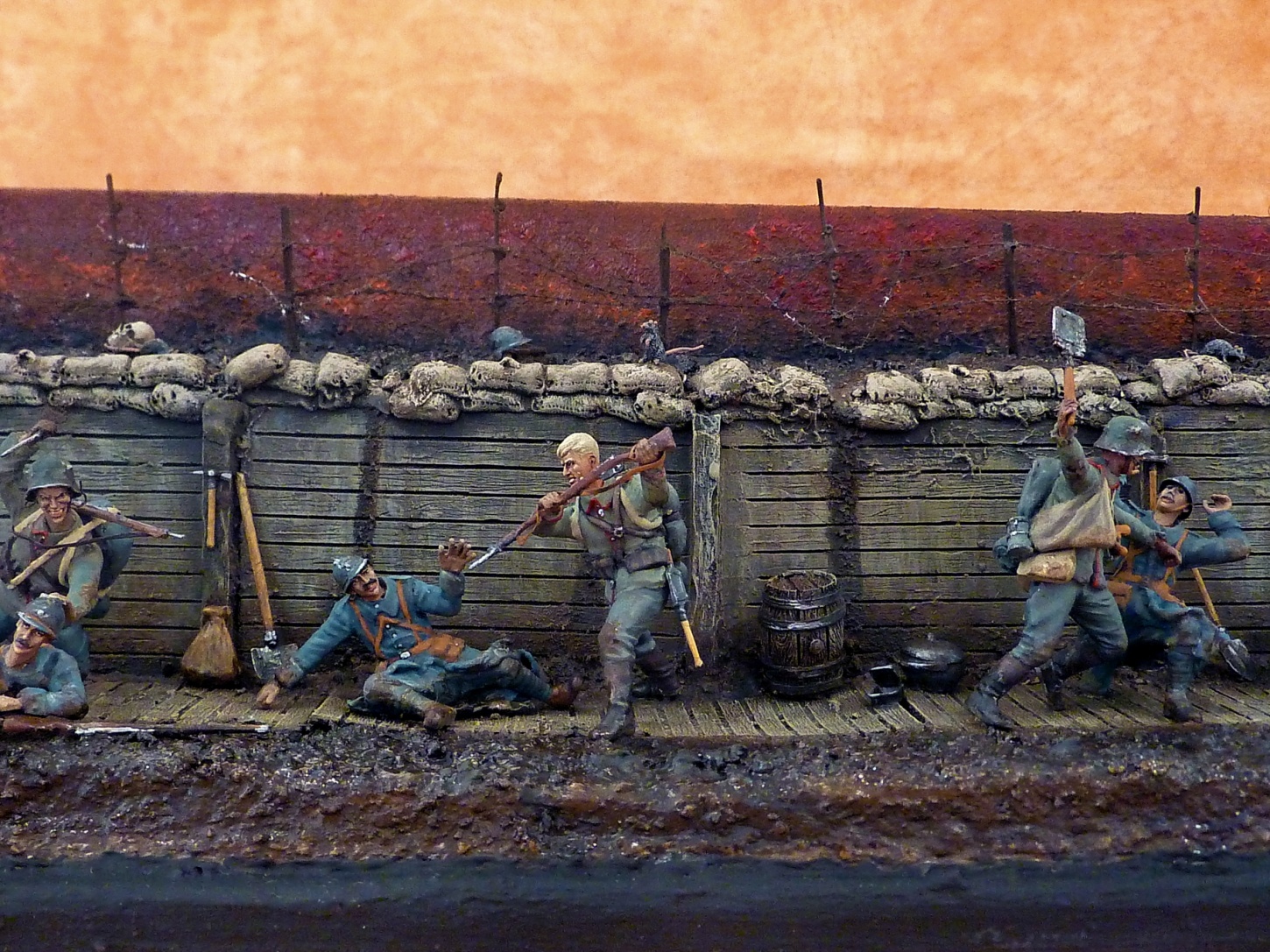 “Assalto trincea Francese”
Speciale
Mario Bellini
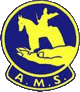 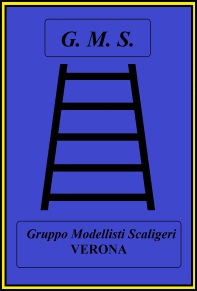 9° Mostra concorso Nazionale di modellismo
“Città di Verona”
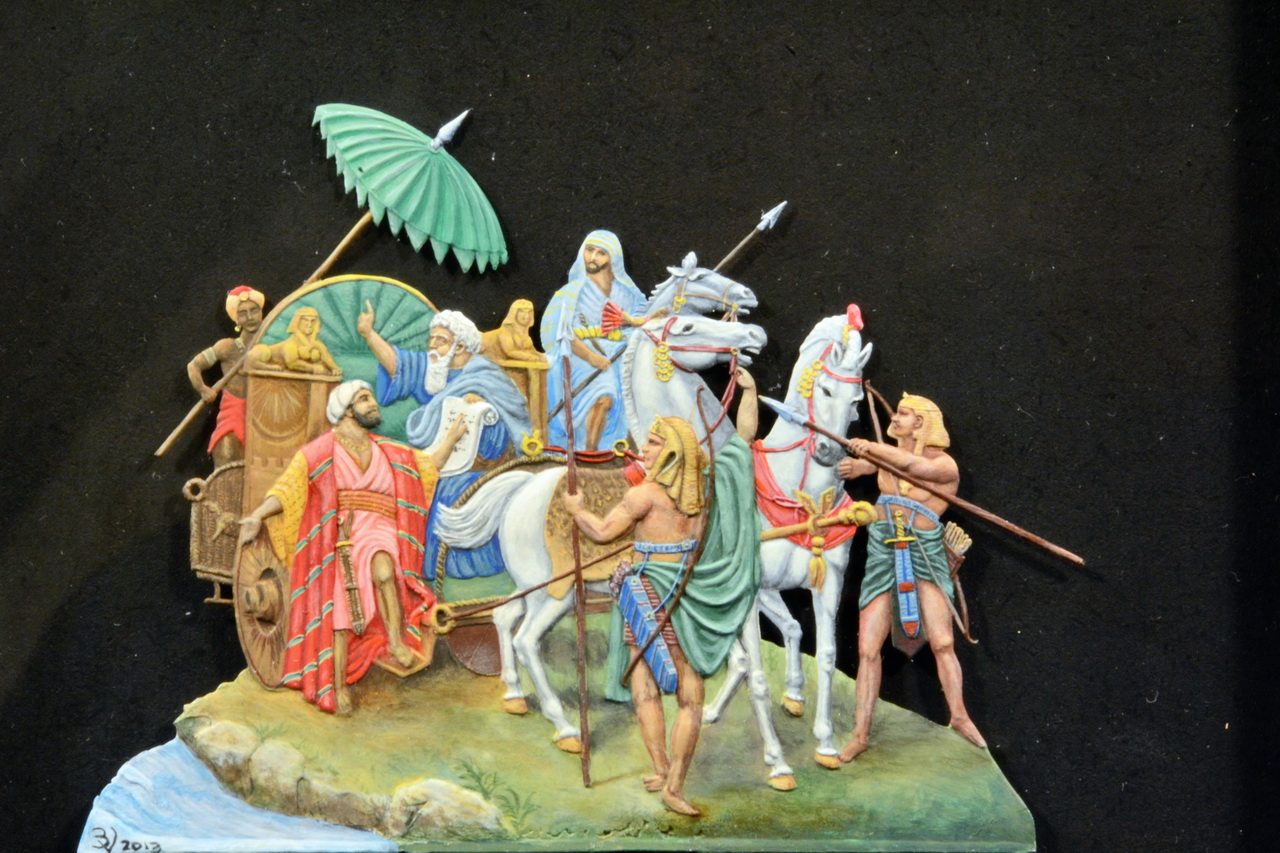 Philippus und der Kammerer aus dem Morgenland
Bronzo ex D4
Vittorio Bazzoni
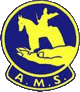 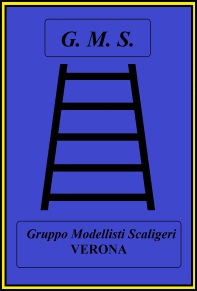 9° Mostra concorso Nazionale di modellismo
“Città di Verona”
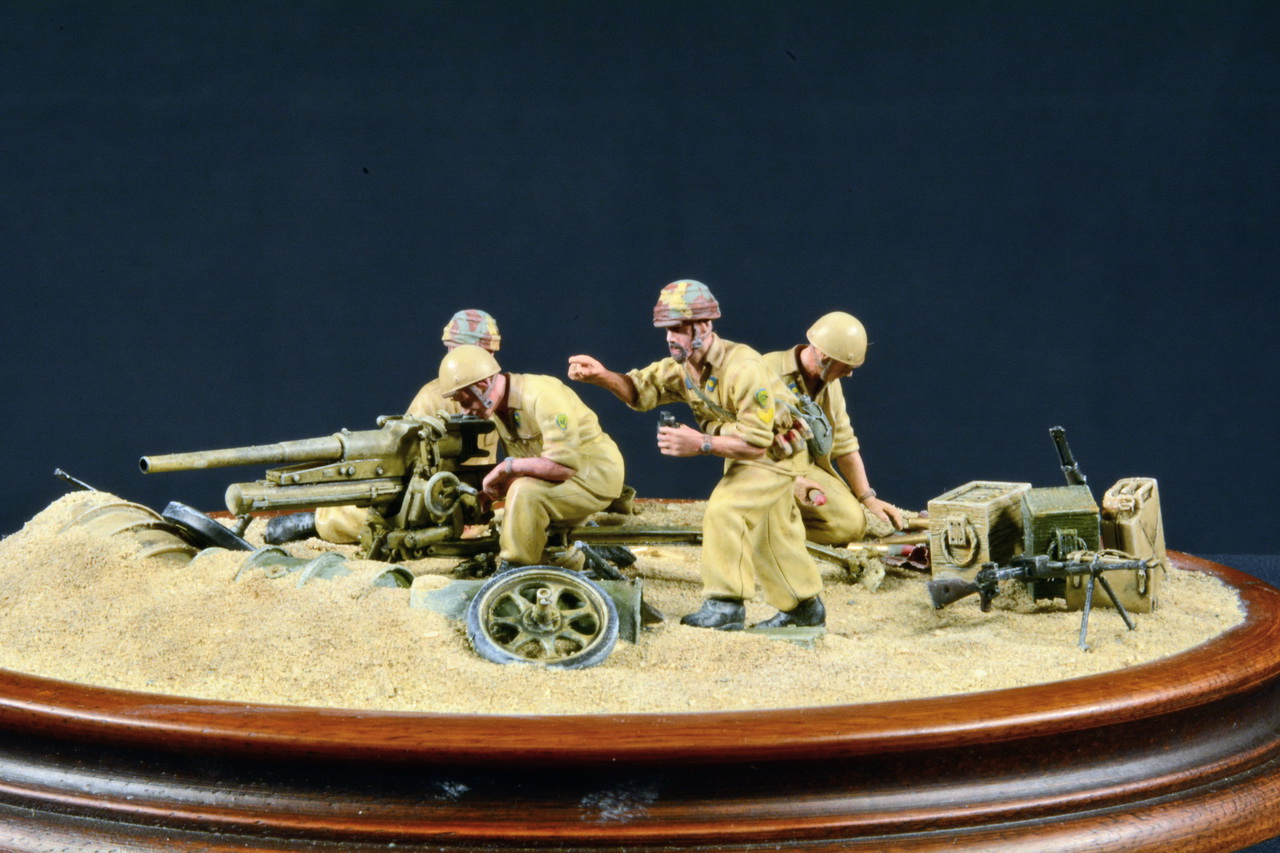 Cannone 47-32 AT
Bronzo
Maurizio Valentini
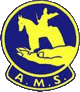 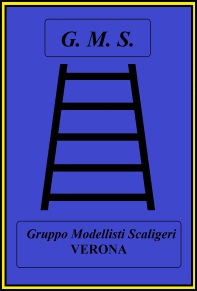 9° Mostra concorso Nazionale di modellismo
“Città di Verona”
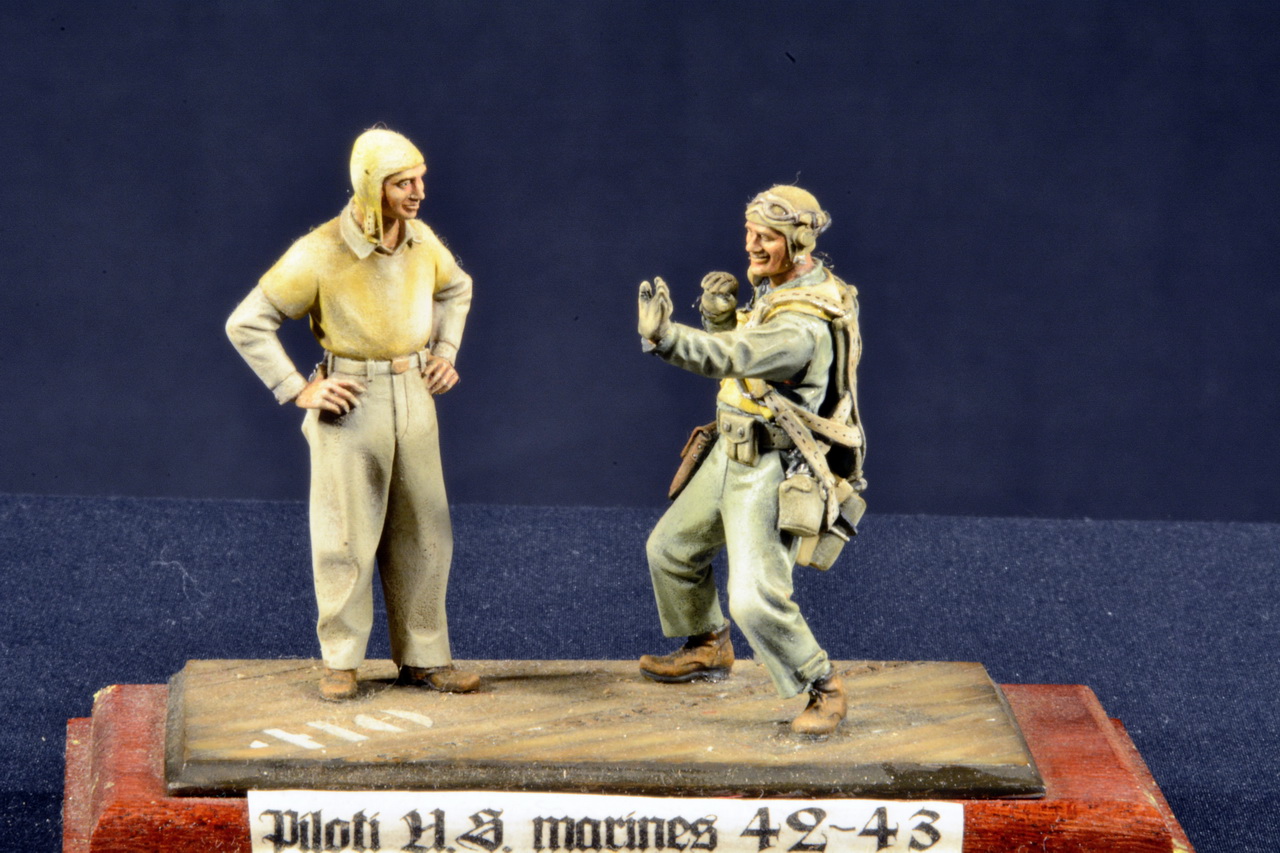 Pilota US Marines '42-'43
Argento
Daniele Giromini
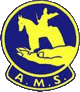 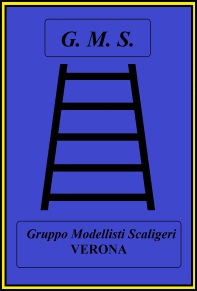 9° Mostra concorso Nazionale di modellismo
“Città di Verona”
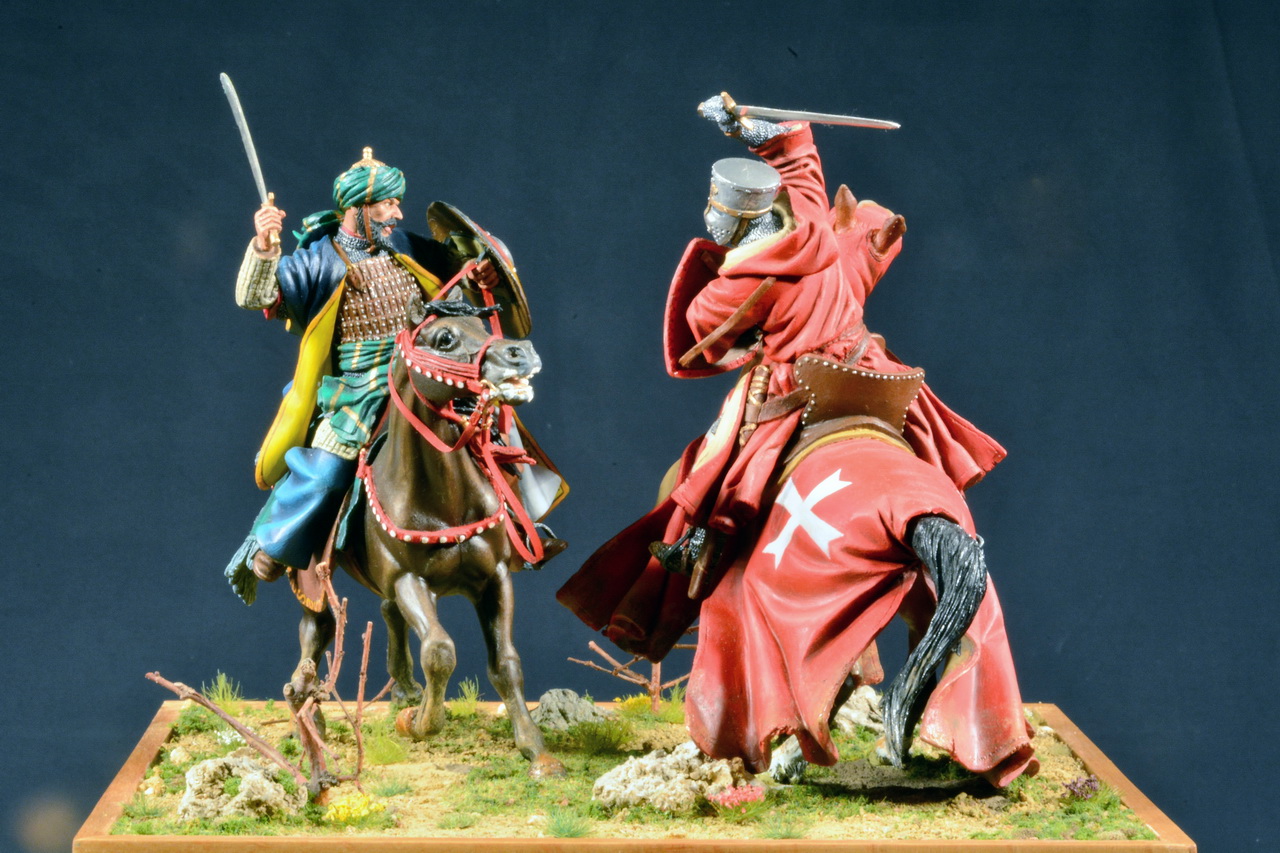 Cavaliere Crociato con Islamico Palestina XIII Sec.
Oro
Giancarlo Cavallini
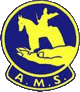 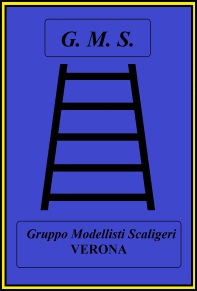 9° Mostra concorso Nazionale di modellismo
“Città di Verona”
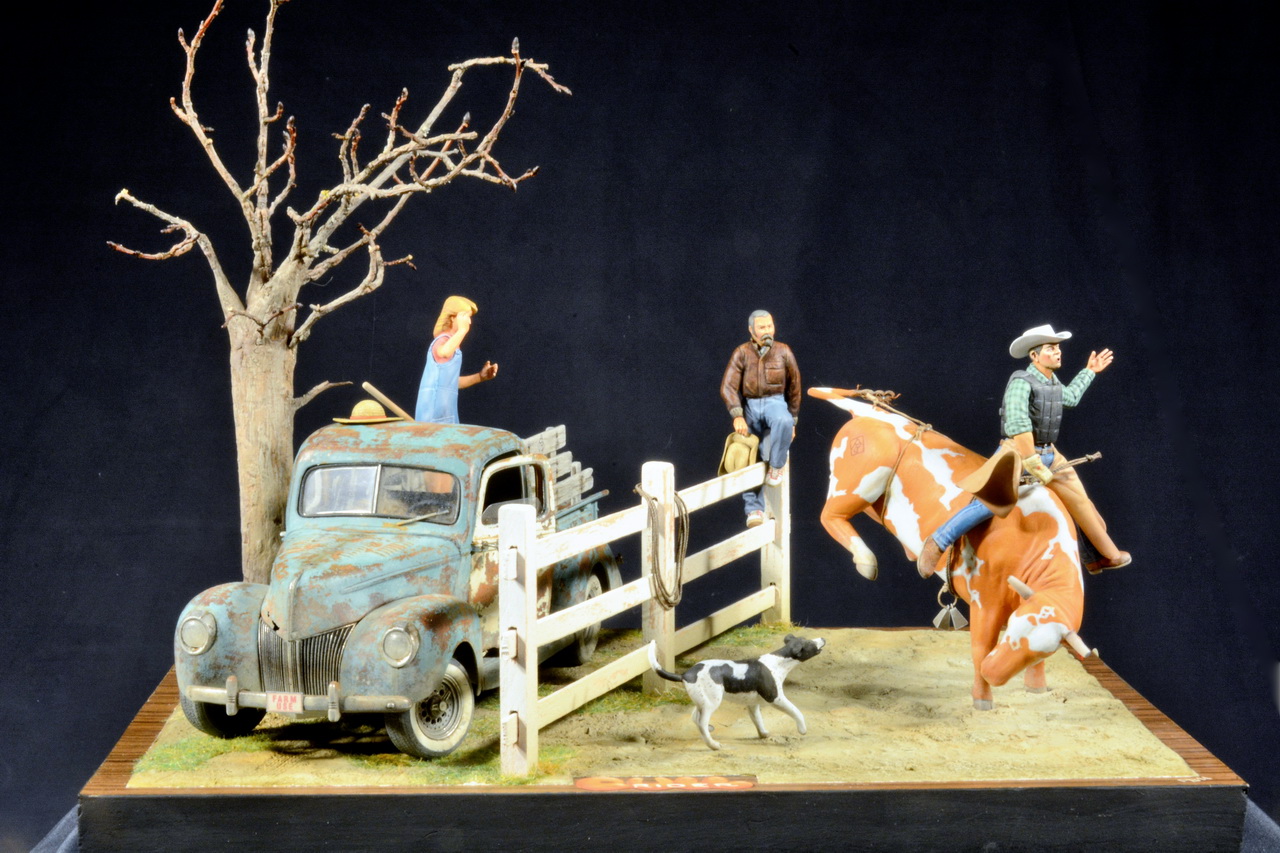 Bull Rider
Best Of Class
Pietro Ballarini